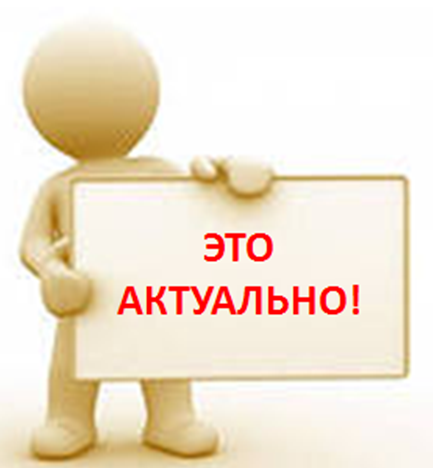 «Метод проектов» 
в работе с дошкольниками
Из истории проектного метода
Метод проектов возник  в начале прошлого столетия в США. Его называли также методом проблем. Он связывался с идеями гуманистического направления в философии и образовании, разработанными американским философом и педагогом Дж. Дьюи, и развитыми его последователями и прежде всего, его учеником В.Х.Килпартиком. 

Как педагогическая идея, технология и форма учебной работы, метод проектов получил распространение в первой трети 20 века.

Метод проектов привлек внимание педагогов России в начале 20 века. Под руководством С.Т.Шацкого в 1905 году была организована небольшая группа сотрудников, пытавшаяся активно использовать проектные методы в практике преподавания.
Подходы к определению понятия «проект»
Проект - от лат. «Брошенный вперед».
Проектирование – процесс создания проекта – прототипа, прообраза предполагаемого объекта, состояния.
Проектировать – составлять проект, делать предположения, намечать план.
Метод проектов (в обучении детей) – это способ достижения дидактической (обучающей) цели через детальную разработку проблемы (технологии), завершенный вполне реальным, осязаемым практическим результатом, который должен иметь соответствующее оформление.
Проектное обучение комплекс дидактических, психолого-педагогических и организационно-управленческих средств, позволяющих, прежде всего, сформировать проектную деятельность детей (научить проектированию).

Целью проектной деятельности становится поиск способа решения проблемы, а задача проекта формулируется как задача достижения цели в определенных условиях.
Главное в проектной деятельности дошкольников
Суть проектной деятельности – активизировать и поддерживать интерес детей к обозначенным в данной деятельности разнообразным проблемам. 
В основе проектной деятельности лежит:
Развитие познавательных интересов детей;
Умение  самостоятельно применять полученные представления в типичных ситуациях;
Ориентироваться в информационном пространстве;
Восполнять  недостающие знания и обретать умения;
Развитие критического мышления.
«Каждый узнает лишь то, что сам пробует сделать»
                                                                                     Песталоцци.
Главное в проектной деятельности дошкольников
Проектную деятельность  или  метод проектов от других методов организации педагогического процесса в ДОУ отличает следующее:
Практическое применение детьми имеющихся у них знаний и умений;
Нежесткое формулирование задач, их вариативность, повышающие самостоятельность и творчество дошкольников;
Интерес к деятельности, приносящей публичный результат, личная заинтересованность в нем.
 
Проектная деятельность включает в себя:
Задание для детей, сформулированное в виде проблемы;
Целенаправленную детскую деятельность;
Формы организации взаимодействия детей с воспитателем и друг с другом;
Результат деятельности как найденный детьми способ решения проблемы проекта.
Применение педагогами «Метода проектов»
Позволяет:
Строить активность ребенка на основе свободы.
Развивать творческую инициативу и самостоятельность ребенка в процессе обучения.
Формировать личностные качества ребенка.
Научить не только транслировать полученные знания, но и применять их на практике – находить и решать проблемы, привлекая для этой цели знания из разных областей; устанавливать причинно-следственные связи; прогнозировать результаты и возможные последствия разных вариантов.
Ориентироваться в информационном пространстве.
Вооружить ребенка универсальным умением решения самых разных проблем, в том числе и образовательных.
Проект – это шесть «П»
Уровни проектной деятельности дошкольников
Подражательно-исполнительский (от 3,5 – 4 до 5 лет)
Развивающий (конец 5 года жизни)
Творческий (конец 6 – 7 года жизни)


Проектная деятельность дошкольников – это форма учебной деятельности, основанная на свободе его участников в выражении субъективного мнения, а также в выборе как содержания деятельности, так и средств решения проблемы.
Классификация проектов
Классификация проектов
В ДОУ используются следующие типы проектов
Нормативные (проекты по созданию новых норм, соблюдению правил в разных нормативных ситуациях).
Информационно - практико-ориентированные (дети собирают информацию и реализуют ее, ориентируясь на социальные интересы: оформление и дизайн группы, витражи и т.п.).
Исследовательско-творческие (дети экспериментируют, а затем результаты оформляют в виде газет, драматизации, детского дизайна).
Ролево-игровые (с элементами творческих игр, когда дети входят в образ персонажей сказки и решают по-своему поставленную проблему).
Творческие (оформление результата в виде детского праздника и т.п.).
Продукты проектной детской деятельности
Внешние:
Альбомы (например, «Защитники Отечества», «Наш город», «Наше лето» и др.).
«Временная лента» (подбор и систематизация иллюстративного материала по определенной тематике, например, «История нашего города»).
Выставка (например, семейных реликвий, организация мини-музея и др.).
Выпуск рукописных изданий (например, газет, журналов, книг «Приключения в стране витаминов», «Наши помощники» - об истории создания бытовых приборов и др.).
Изготовление театральной атрибутики (афиш, программ, приглашений).
Проспекты (например, «Наши меньшие братья» - о домашних животных; «Наши лесные друзья» - о диких животных; «Военная техника»: «Автомобили» и др.).
Макеты.
Коллажи.
Продукты проектной детской деятельности
Внутренние:
Развитие общих способностей –
Познавательных (сенсорных, интеллектуальных, творческих).
Практических (организаторских, конструктивно-технических).
Развитие специальных способностей –
Художественные: изобразительные; декоративно-прикладные; музыкальные (мелодический и ритмический слух, чувство лада); театрально-речевые (поэтический слух, выразительность интонации и мимики).


Ребенок должен научиться самостоятельно приобретать знания, которые могут и должны пригодиться ему в жизни. Этому и учит метод проектов.
Задачи исследовательской деятельности в дошкольном возрасте
Этапы «Метода проектов»
Содержание этапов проектной деятельности
Содержание этапов проектной деятельности
Требования к использованию «Метода проектов» в ДОУ
В основе любого проекта лежит проблема, для решения которой требуется исследовательский поиск.
Проект – это игра «всерьез», результаты которой значимы для детей и взрослых.
Обязательное составляющее проекта – детская самостоятельность (при  поддержке педагога), сотворчество ребят и взрослых, развитие коммуникативных способностей детей, познавательных и творческих навыков, применение дошкольниками полученных знаний на практике.
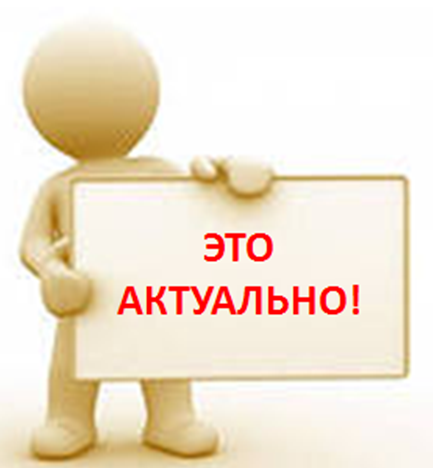 Цель технологии «Метод проектов» – направить учебно-познавательную деятельность воспитанников на четко заданный результат, который достигается путем решения теоретической или практически значимой проблемы.
Авторская страничка
Горбовская Ирина Михайловна
учитель-дефектолог


Муниципальное бюджетное дошкольное образовательное учреждение 
«Детский сад компенсирующего вида №5»


Иркутская область, г. Усолье-Сибирское